«Рядом с вечным»
Виртуальная выставка

«Виртуальные выставки позволяют формировать и поддерживать имидж библиотеки, раскрывают содержание ее фонда, развивают и совершенствуют библиотечный сервис.»
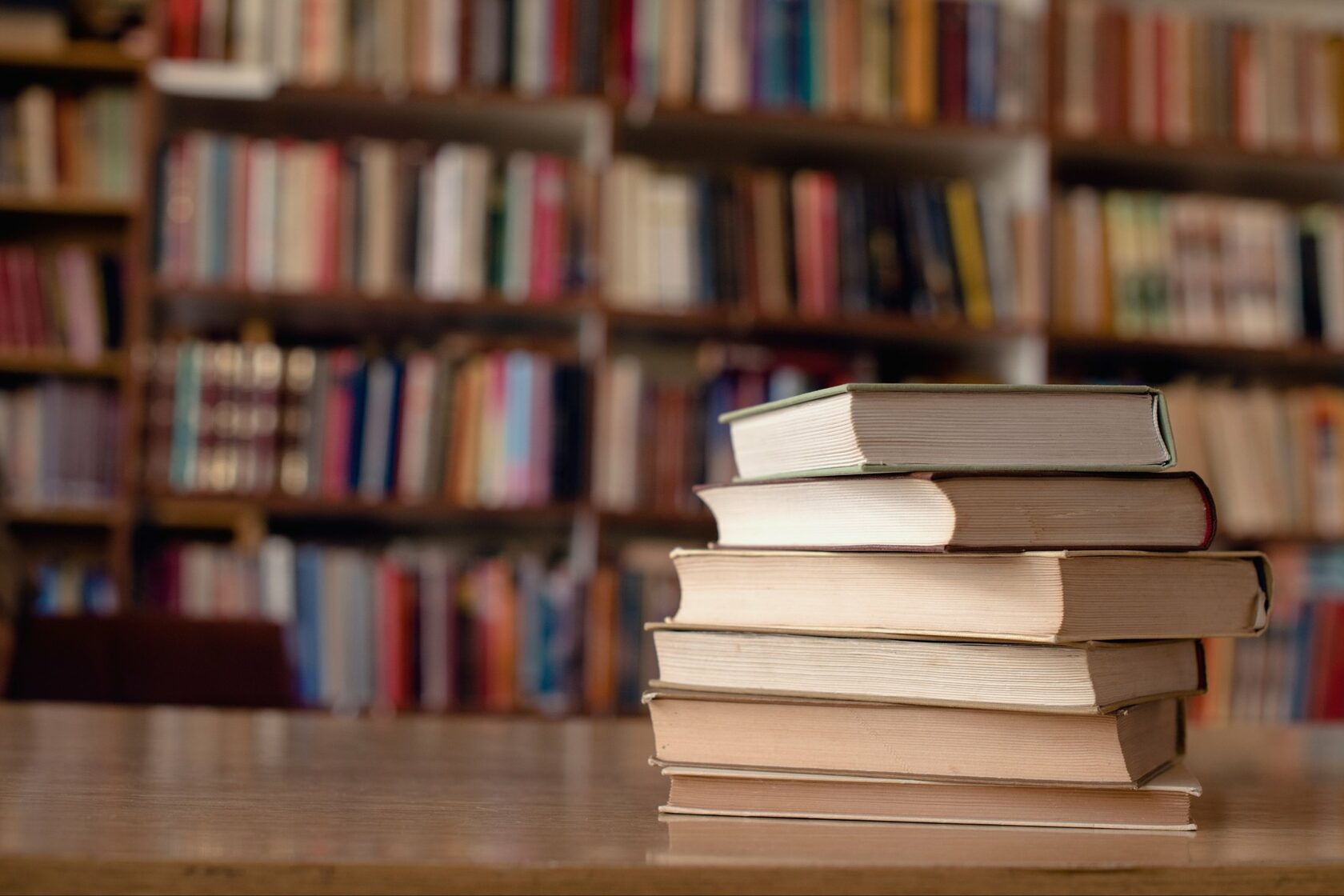 «Я познаю мир»В этих энциклопедиях вы узнаете много нового и интересного, познакомитесь с городами мира, чудесами света, с необыкновенным миром птиц. Также узнаете о знаменитых гроссмейстерах-чемпионах мира и конечно о тайнах самой игры. Познакомитесь с пауками, насекомыми, многоножками, кто своим жужжанием и изумительной красивой окраской оживляет и украшает нашу природу.
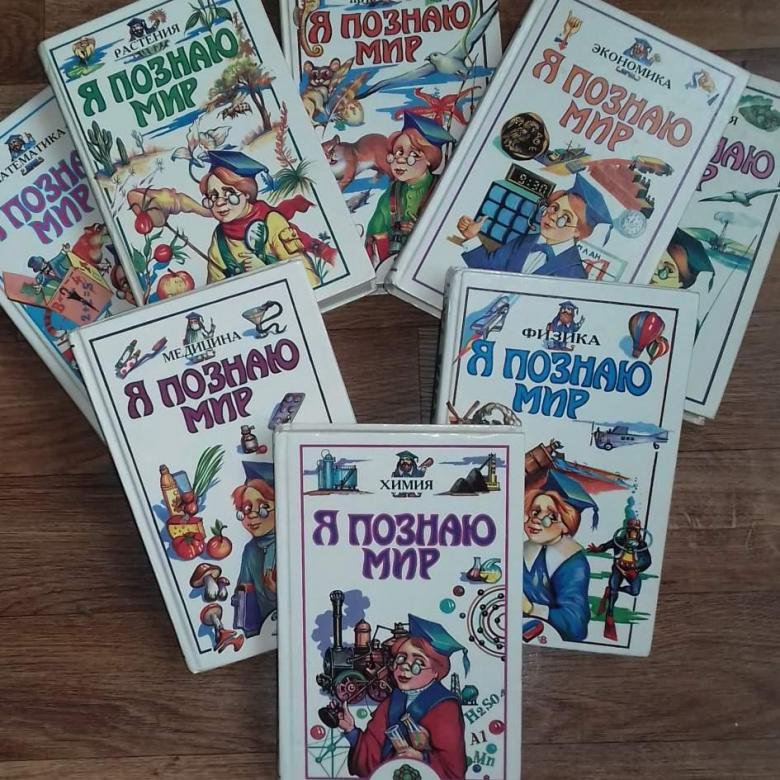 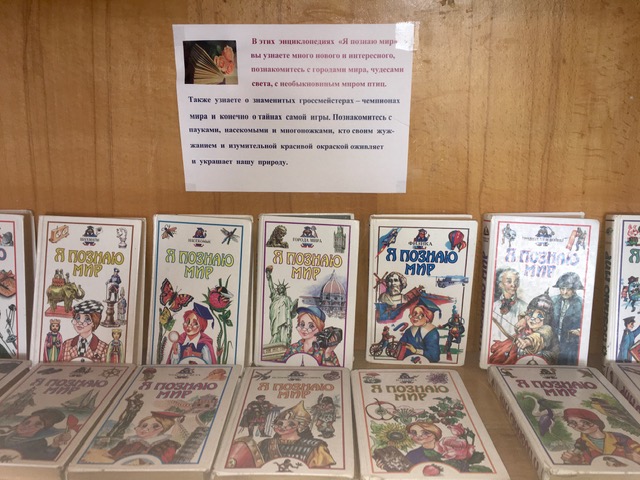 В нашей библиотеке вы познакомитесь с книгами, известными произведениями и писателями-юбилярами.
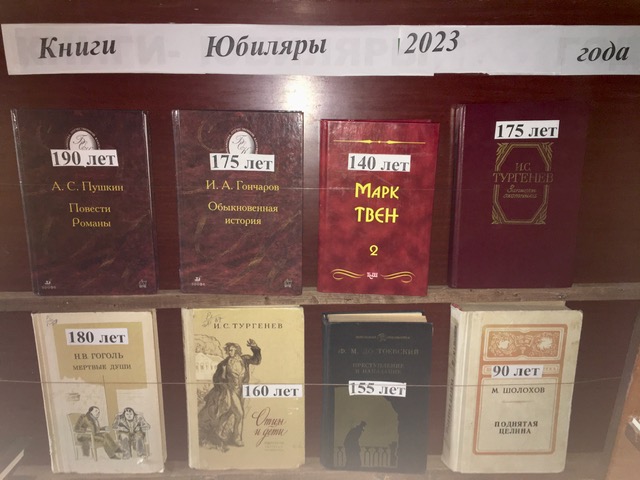 Огромное количество книг отечественной и зарубежной литературы находятся на полках нашей библиотеки
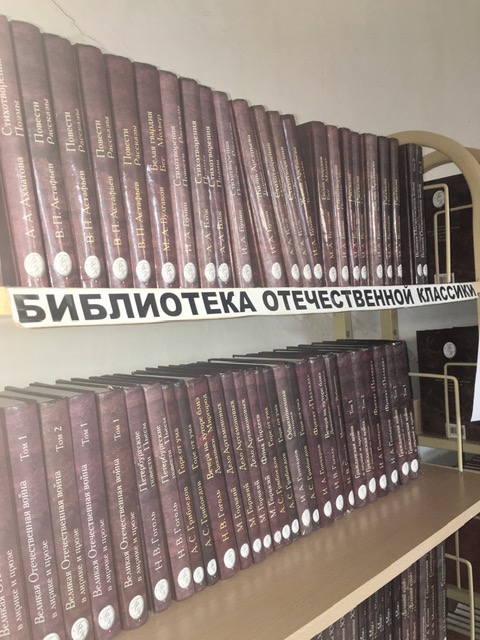 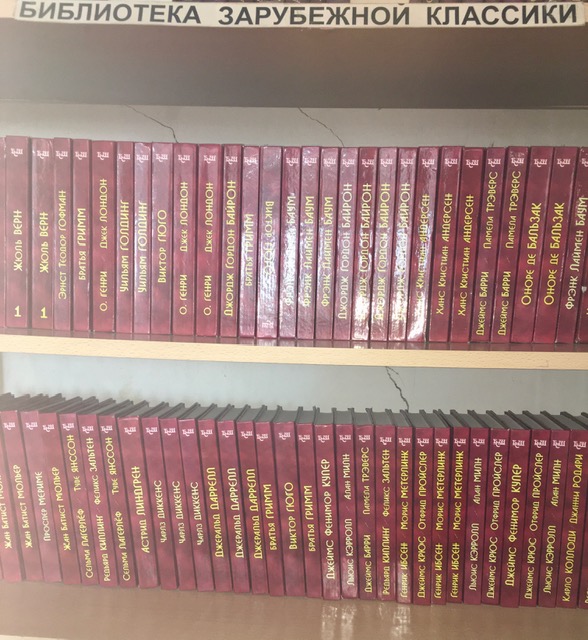 Словари, энциклопедии, исторические романы, мировая литература для детей и многое другое можно увидеть на стеллажах «вечного»
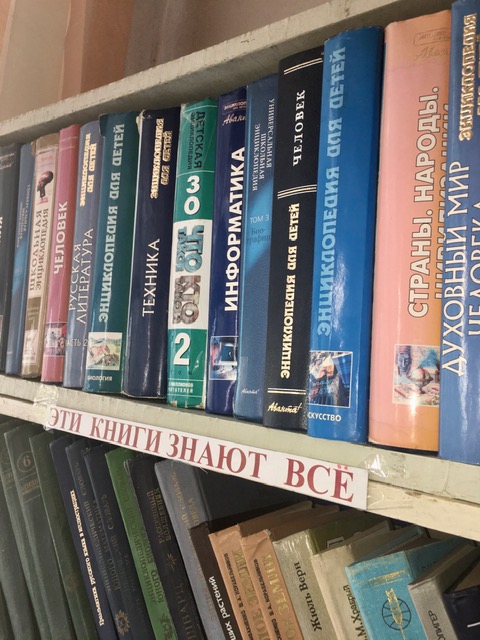 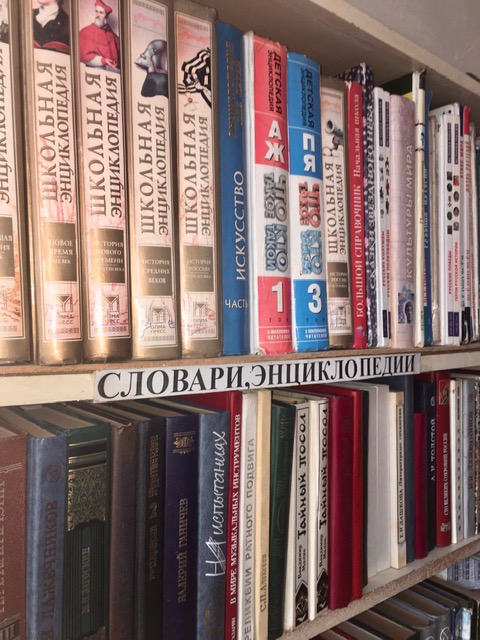 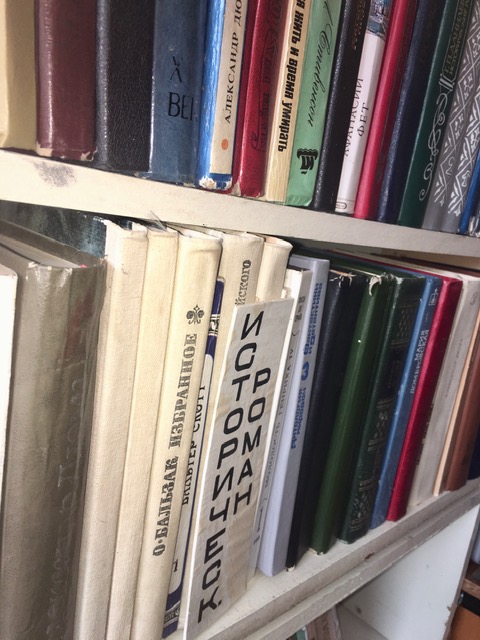 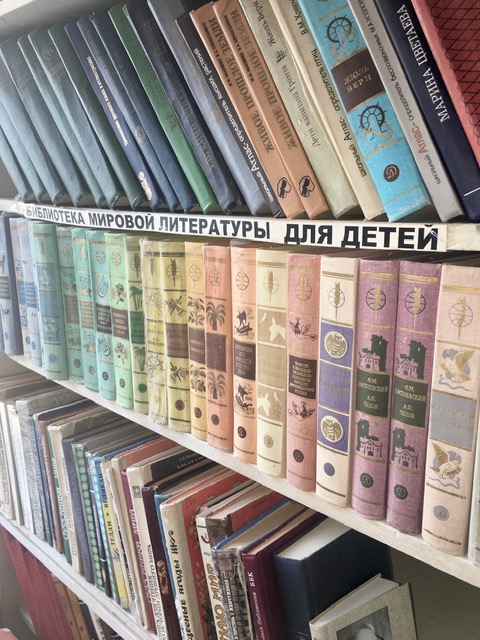 «ЛЮБЛЮ ТЕБЯ, МОЙ КРАЙ ДОНСКОЙ»В нашей библиотеки имеются стенды:Край, где мы живем;Символика родного края-Ростовской области;История Донского края;Юные защитники родины;Наш край в годы войны.
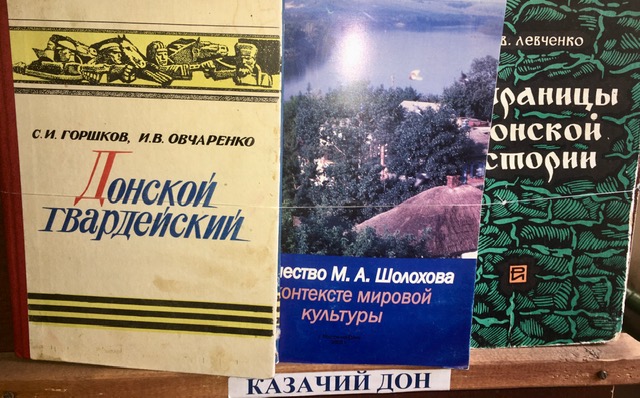 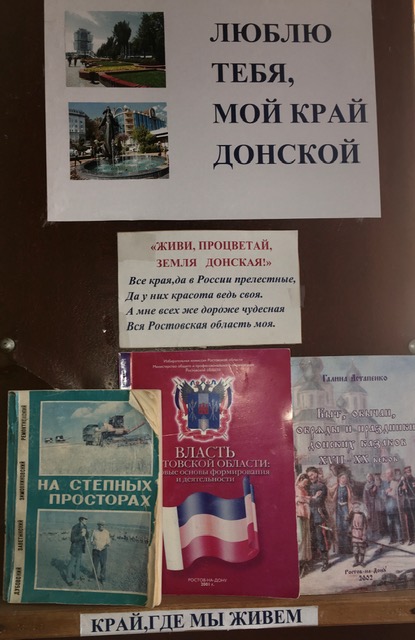 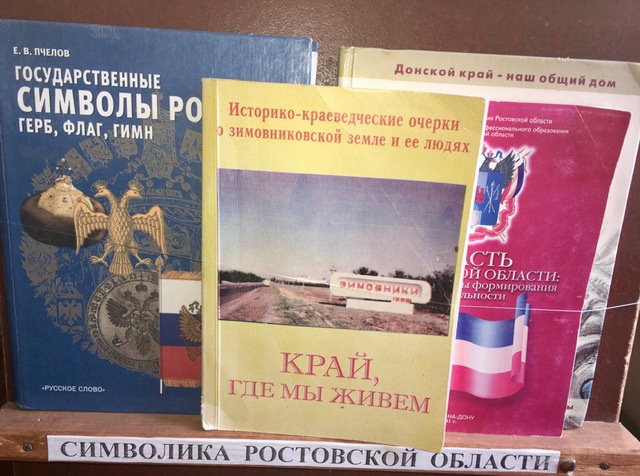 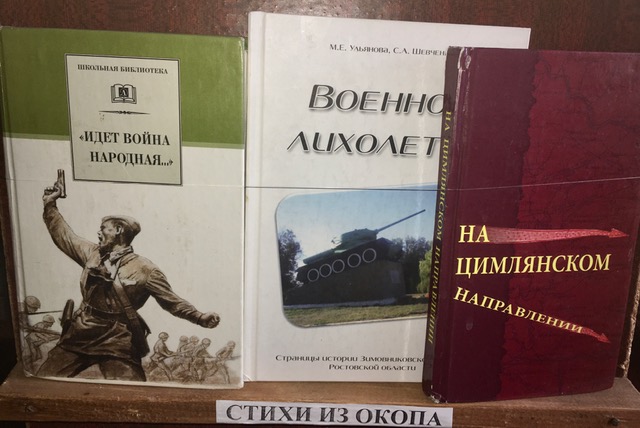 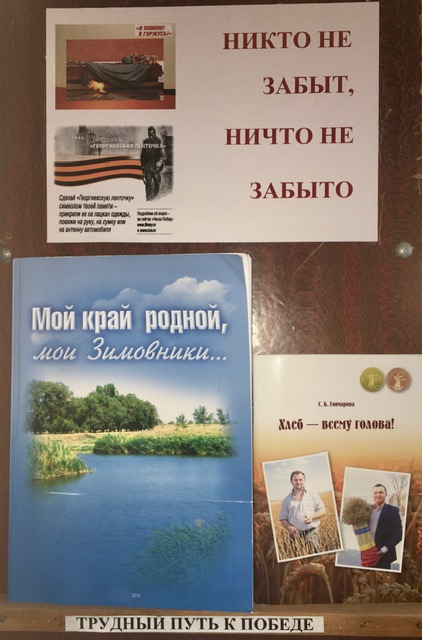 «Безопасные дороги-детям»Игры по ПДД;Статьи по ПДД;Игры, буклеты, правила и многое другое.
Школьный путеводитель-неотъемлемая часть нашей библиотеки!
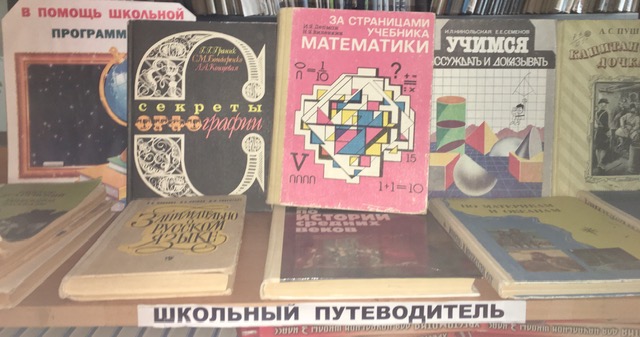 Небольшие выставки различных книг: Стихи;Рассказы о животных;Книги о войне и многое другое.
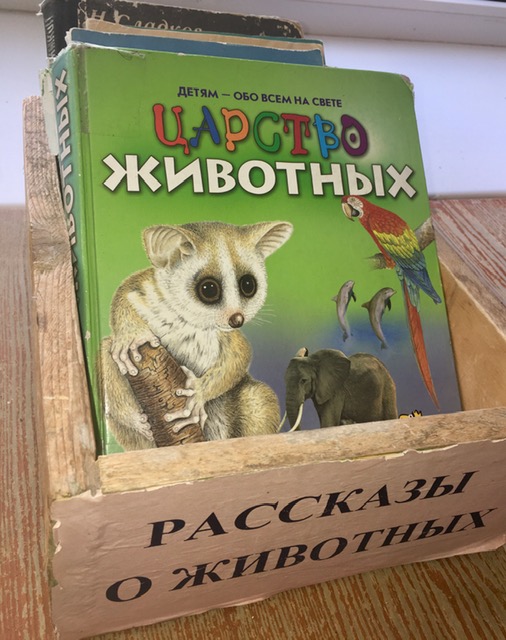 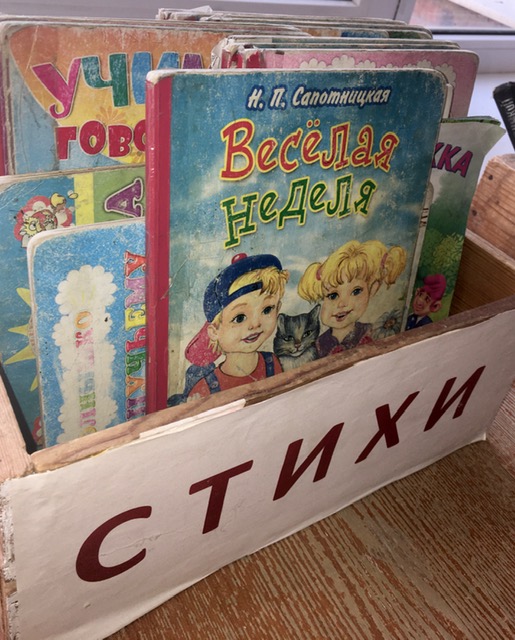 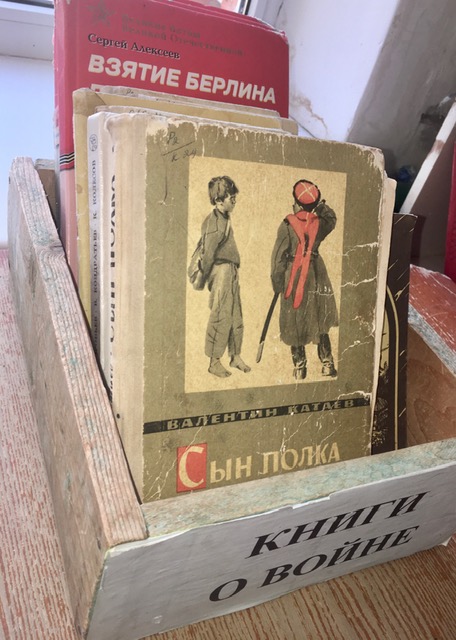 Стеллажи с книгами для детей разных возрастов.
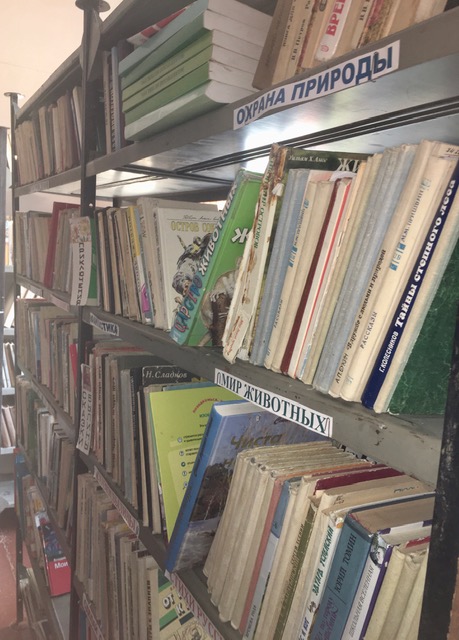 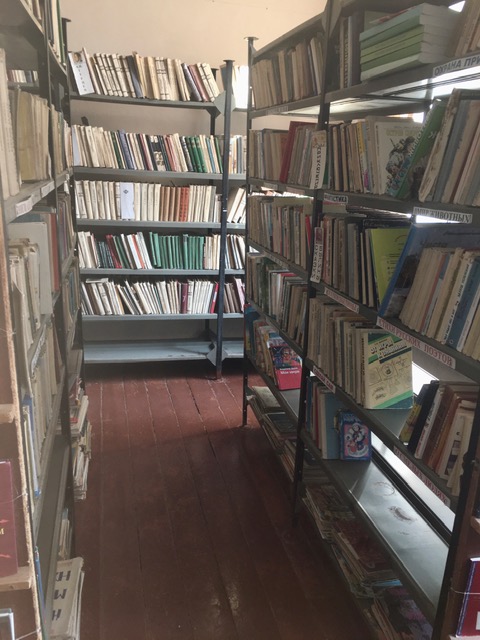